Příslovce- pravopis
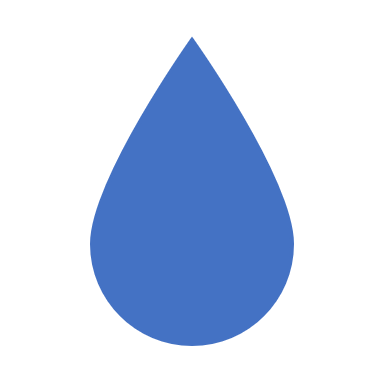 7. třída
Druhy příslovcí
Vyhledejte ve větách příslovce, určete jejich druh.
Vyhledejte ve větách příslovce, určete jejich druh.
Příslovečné spřežky - Pravidla
Příslovečné spřežky – pravopis
Pravopis příslovcí – samostatná prácePište pouze neúplná slova. !!!
Otec jedl střídm___. Chovej se skrom___. Vědom ___ nám to zapřel.  V jejich společnosti nám bylo příjem___. Zřejm___ se nudil. Zachoval se zcela rozum___. Počínal si cílevědom___. V dáli tem___ duněla bouře. Radíme vám to upřím___.  Máme rádi jem ___ mletou kávu. Ona působí sebevědom ___. Význam___ se na nás podíval. Žádost podejte písem ___. Soukrom ___ se učil hrát na housle. Jeho vyprávění působilo dojem ___.
Příslovečné spřežky
Jděte po schodech (na horu x nahoru). 
Praotec Čech vy­stoupil (na horu x nahoru) Říp. 
Přišel (do konce x dokonce) i Petr. 
Na plese nemůžeme zůstat až (do konce x dokonce). 
Děkuji vám (za to x zato), že jste mi pomohli. 
Eva se roze­smála, (za to x zato) Alena zůstala vážná. 
Zavolal jsem mu a (po tom x potom) jsem šel domů. 
To se stalo den (po tom x potom) neštěstí. 
(O pravdu x opravdu) se lidé nejvíce hádají. 
Já jsem to (o pravdu x opravdu) neudělal. 
 Počkejte na nás (na hoře x nahoře) na kopci. 
 (Na hoře x nahoře) Praděd stojí rozhledna.